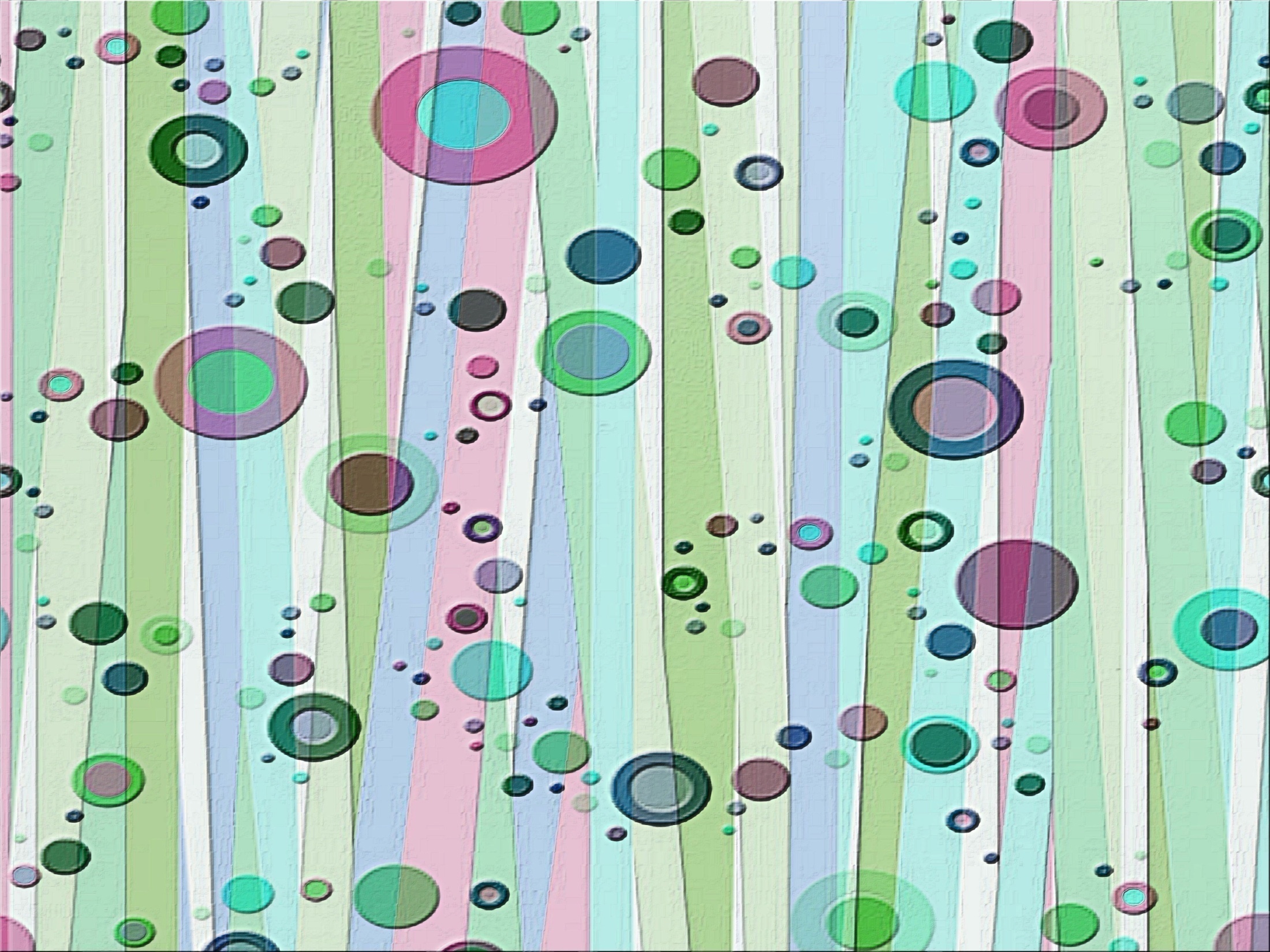 ESTUDO  METÓDICO
  O  EVANGELHO  SEGUNDO  O  ESPIRITISMO
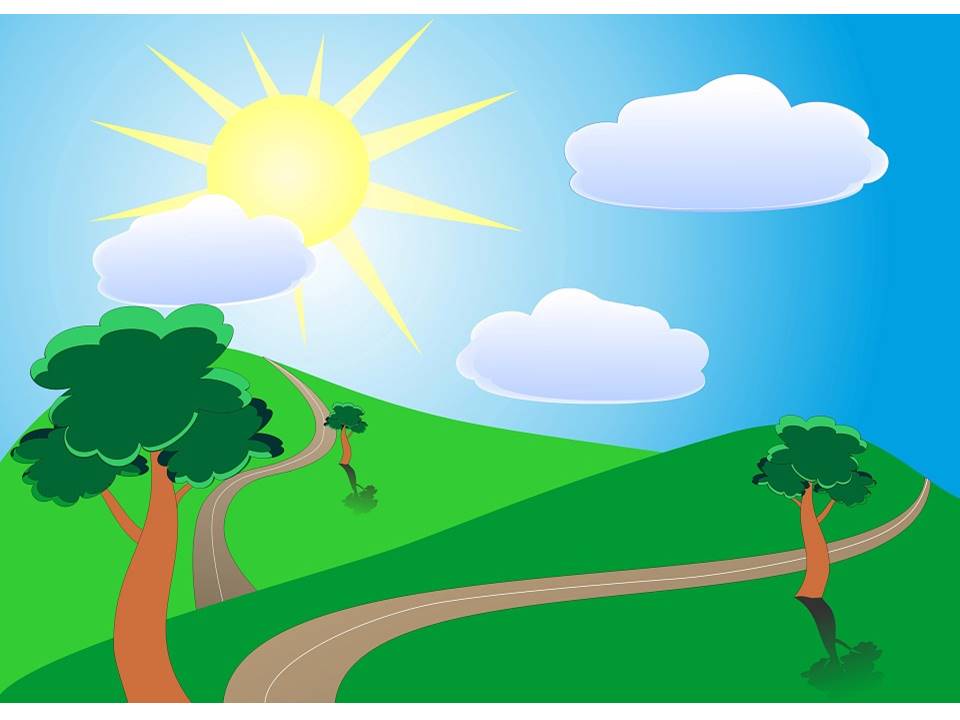 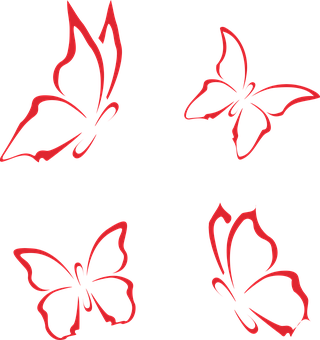 CAPÍTULO  20
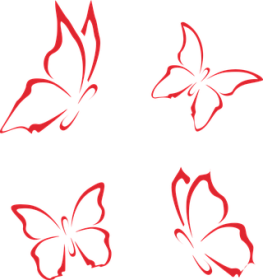 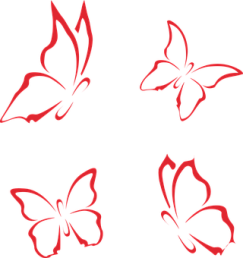 1 – OS  ÚLTIMOS  SERÃO  OS  PRIMEIROS
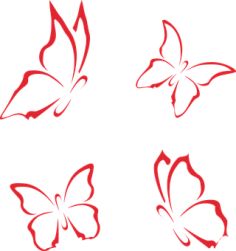 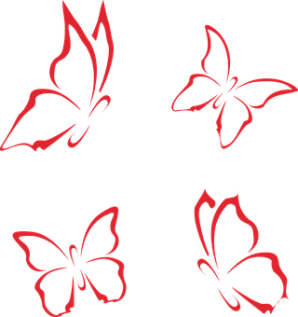 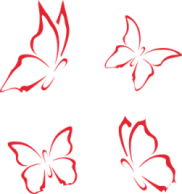 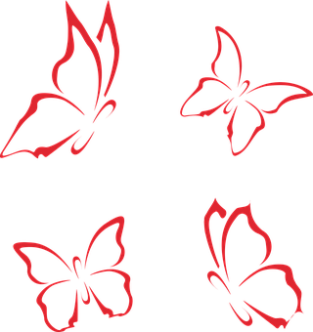 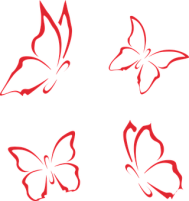 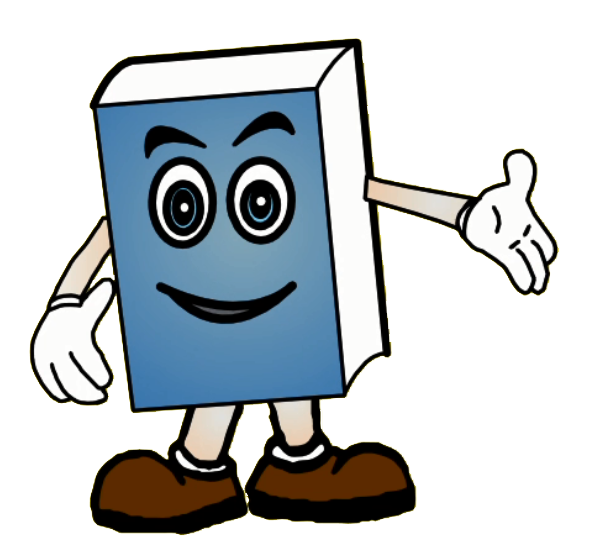 TRABALHADORES  DA  ÚLTIMA  HORA
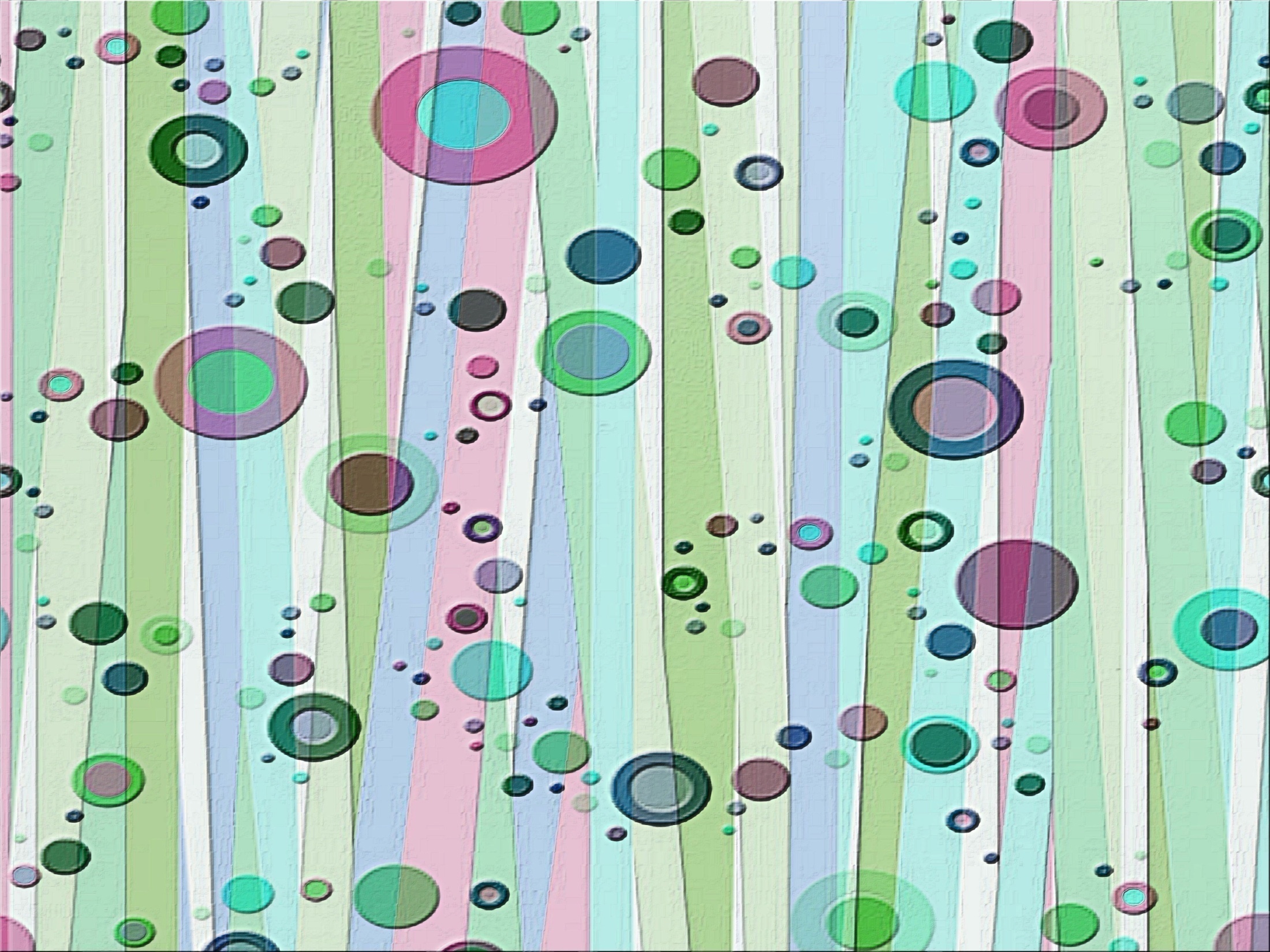 PARÁBOLA  
OS  TRABALHADORE DA  ÚLTIMA  HORA
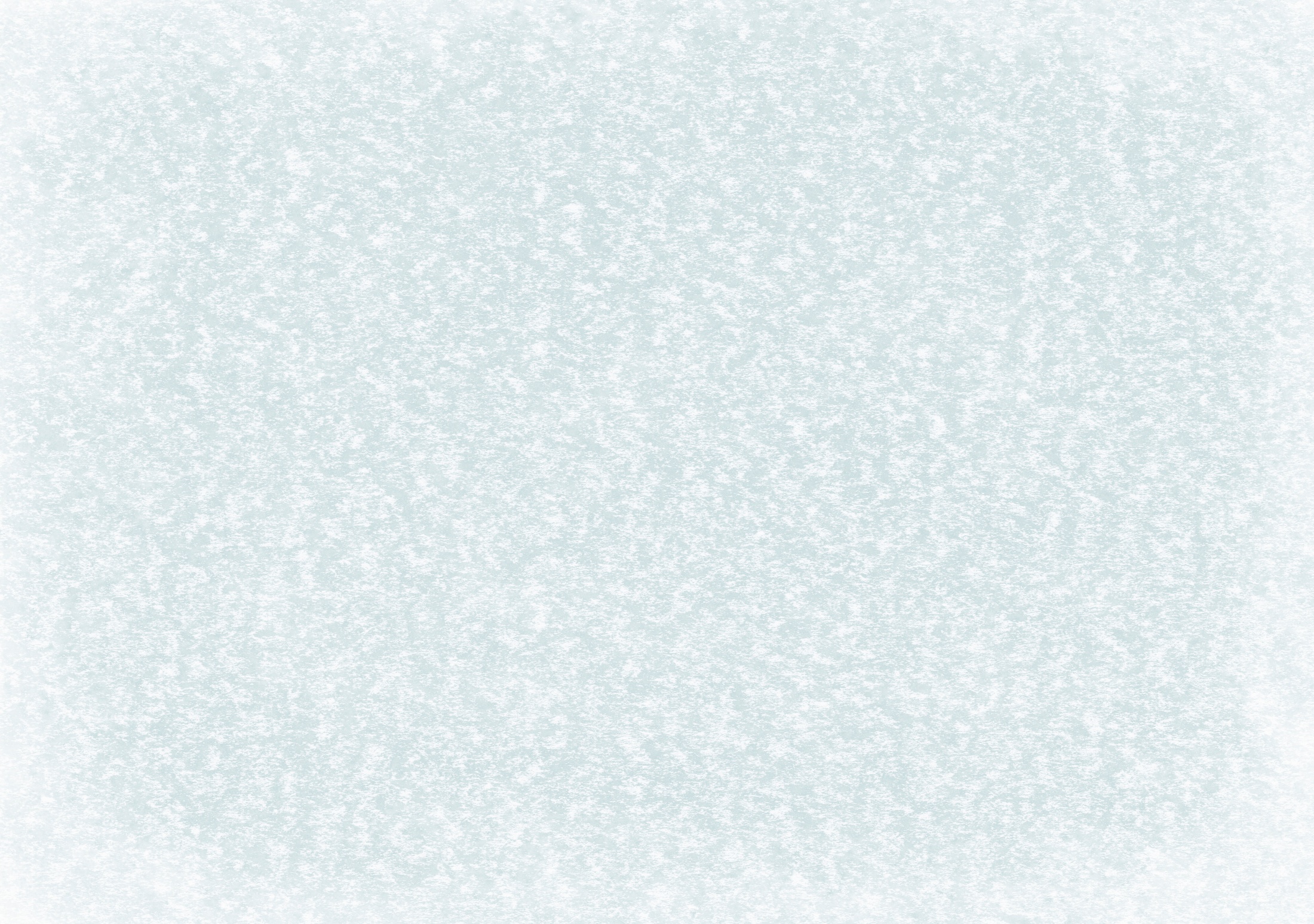 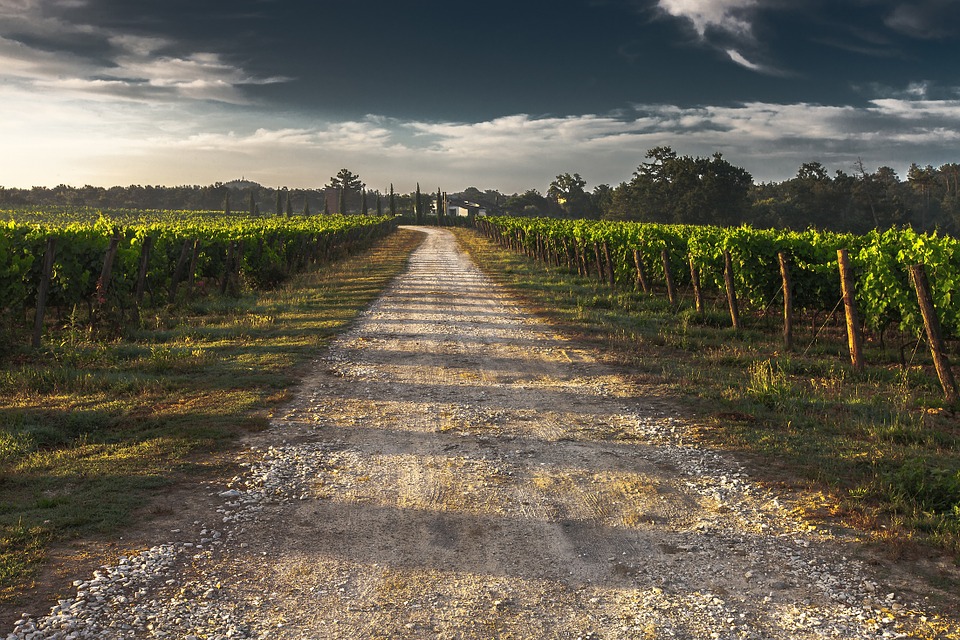 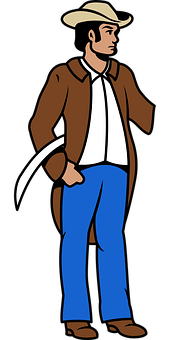 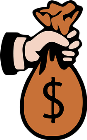 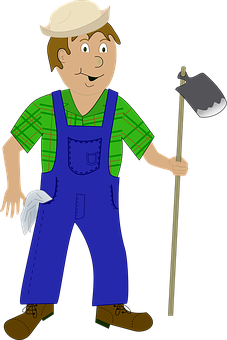 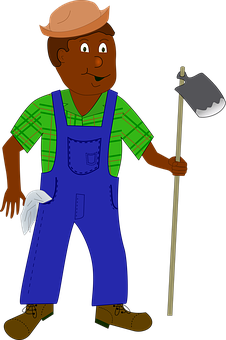 COMBINOU  COM  OS  TRABALHADORES  QUE  PAGARIA  UM  DENÁRIO  A  CADA  UM  POR  DIA,
E  MANDOU-OS  PARA  A  SUA  VINHA.
O  DONO  DA  VINHA  SAIU  DE  MADRUGADA,
A  FIM  DE  ASSALARIAR  TRABALHADORES.
(Mateus,  20:1  a  16)
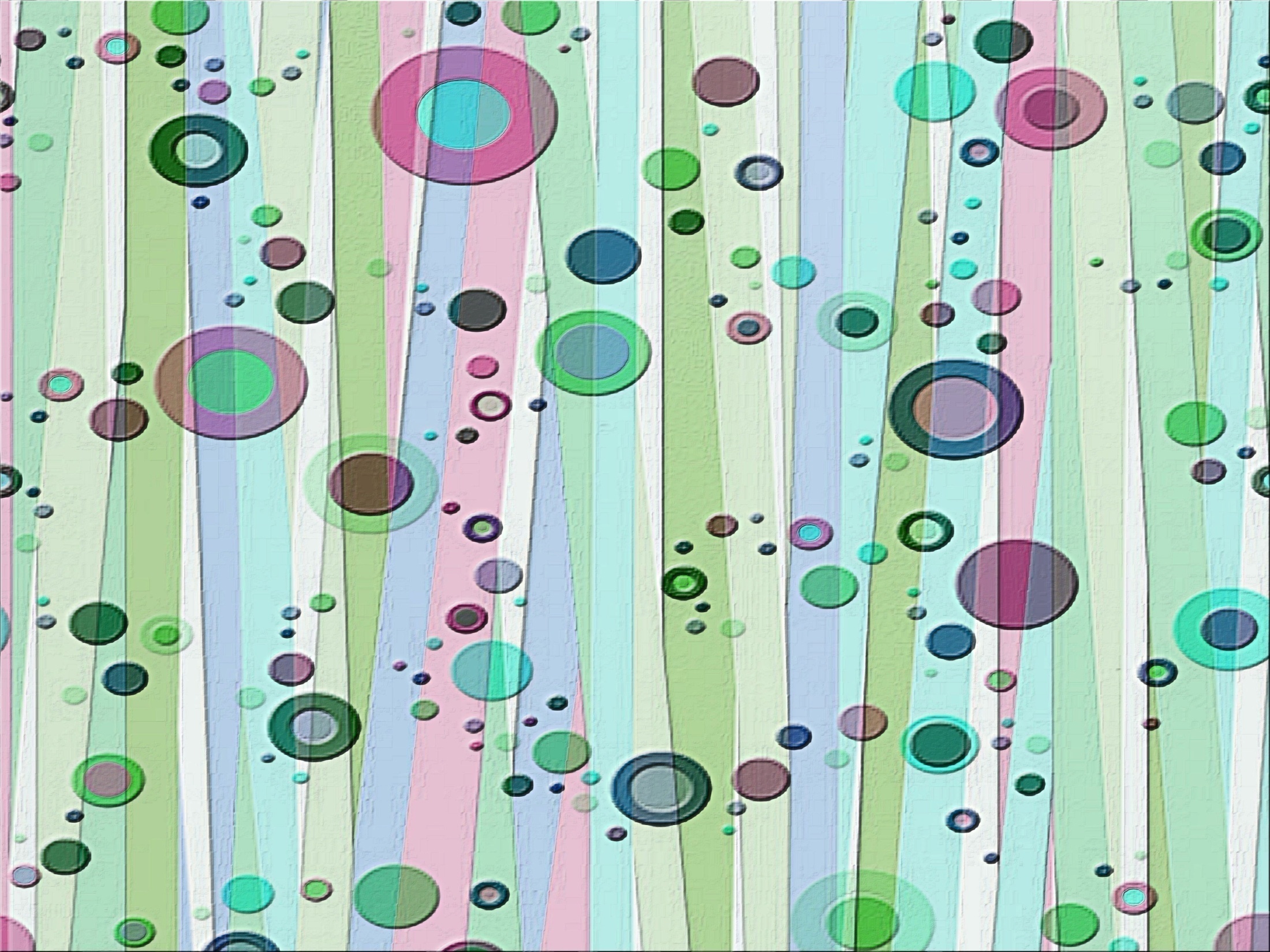 NA  HORA  UNDÉCIMA...
NA  HORA  SEXTA  E  NONA...
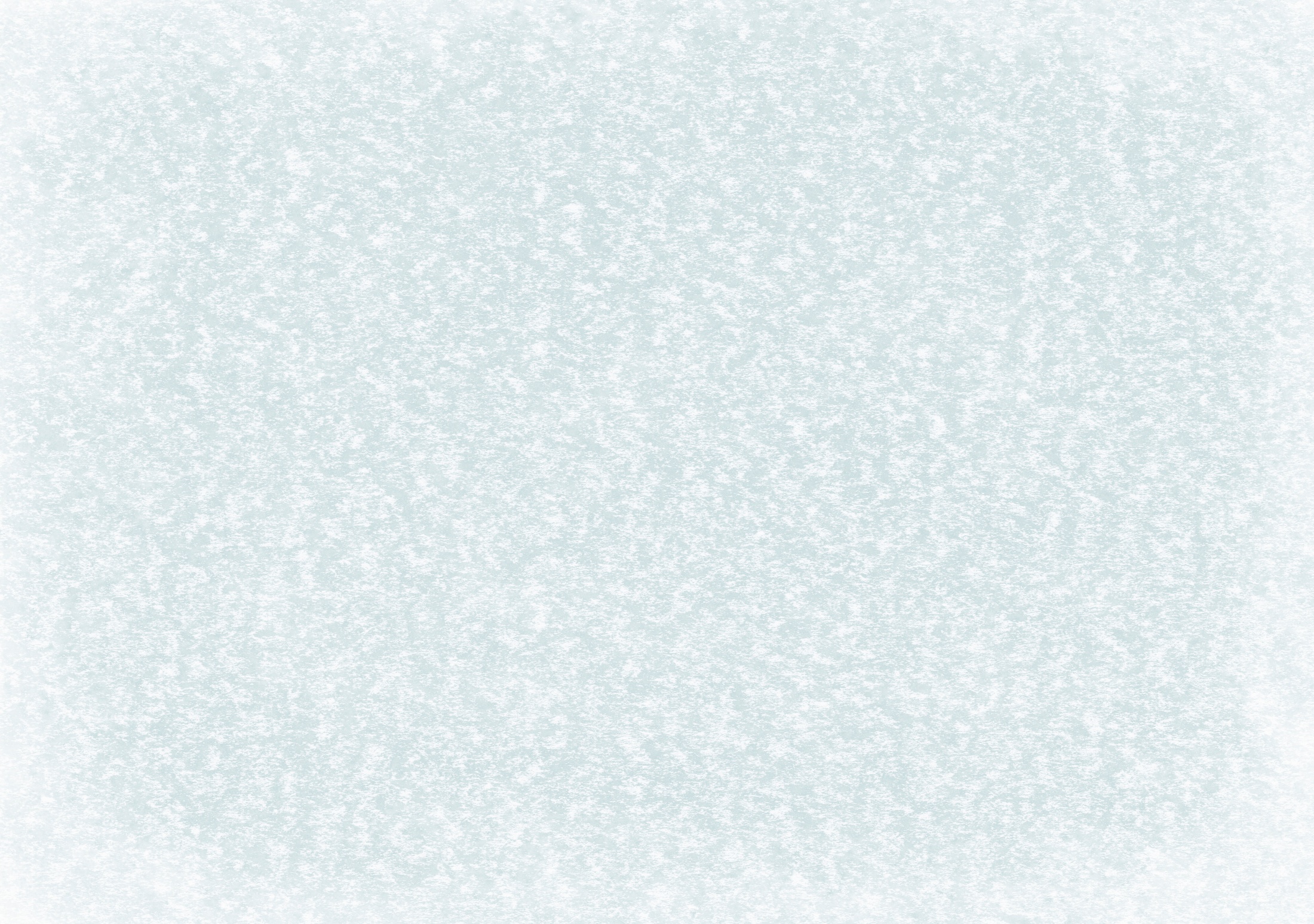 NA  TERCEIRA  HORA...
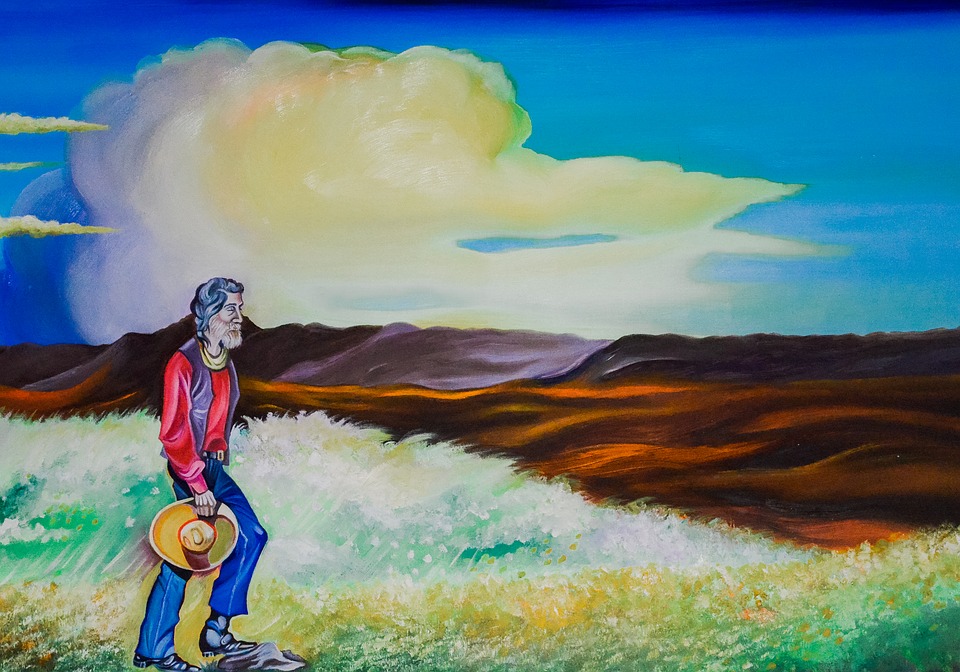 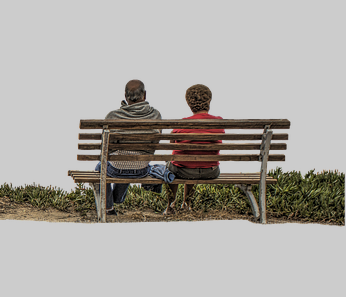 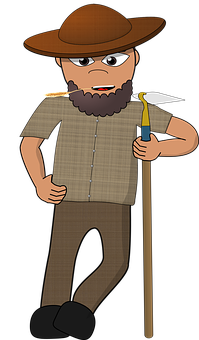 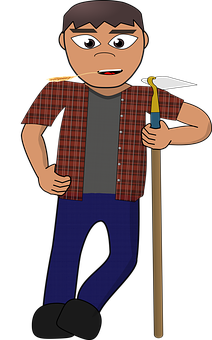 SAIU  NOVAMENTE,  E  ENCONTRANDO
OUTROS  QUE  ESTAVAM  DESOCUPADOS, 
 PERGUNTOU-LHES:
IDE  VÓS  TAMBÉM  PARA  A  MINHA  VINHA,  
DISSE-LHES  O  PROPRIETÁRIO.
VENDO  OUTROS  QUE  SE  ENCONTRAVAM
NA  PRAÇA,  SEM  TRABALHO,  DISSE-LHES:
IDE  PARA  MINHA  VINHA  E  VOS  PAGAREI
O  QUE  FOR  RAZOÁVEL.
RESPONDERAM:  É  QUE  NINGUÉM  
NOS   ASSALARIOU.
POR  QUE  PERMANECEIS  AÍ  SEM  TRABALHAR?
FEZ  O  MESMO.
E  ELES  FORAM.
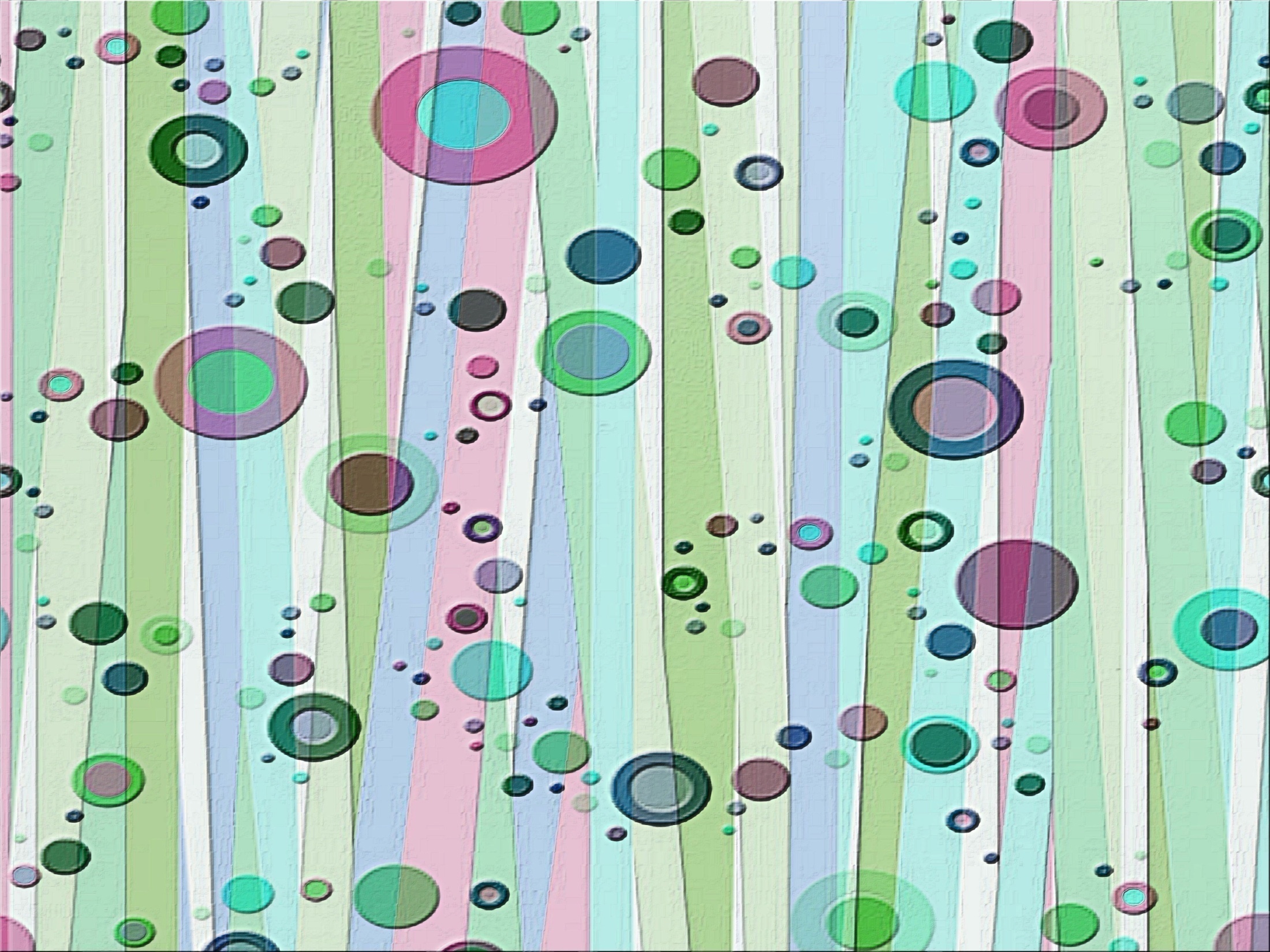 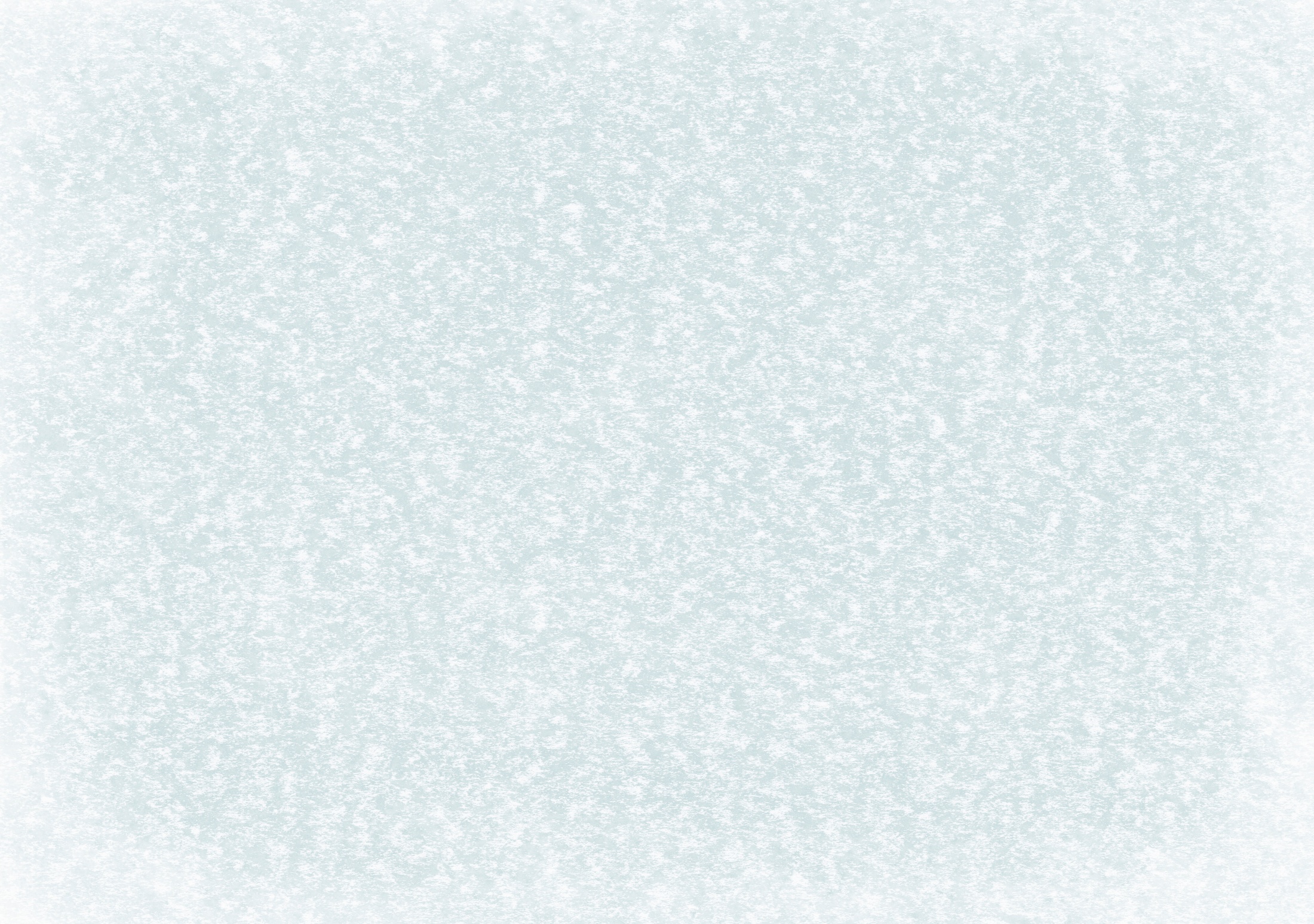 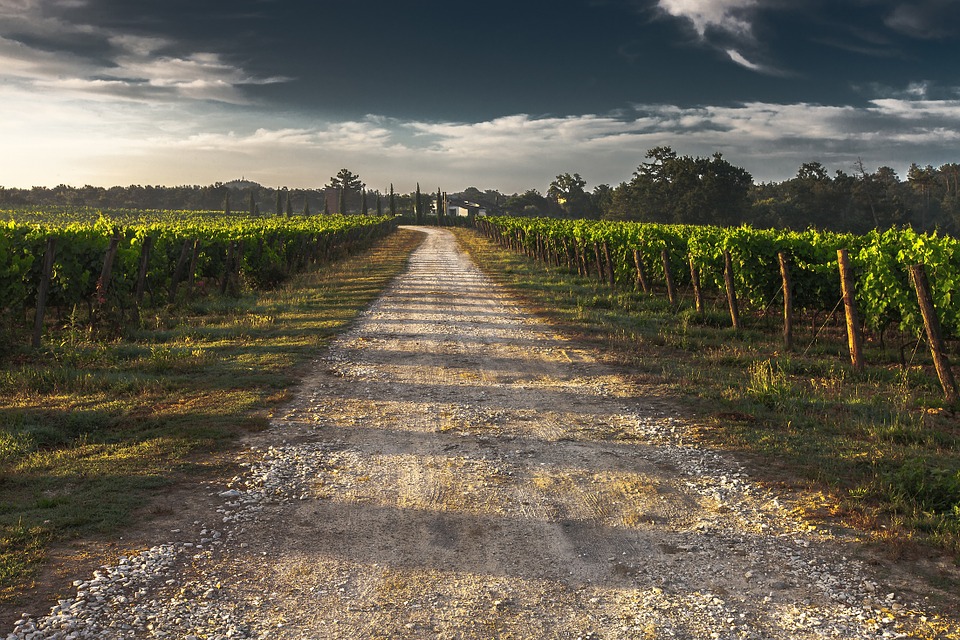 A  CONTESTAÇÃO
AO  CAIR  DA  TARDE...
A  RESPOSTA
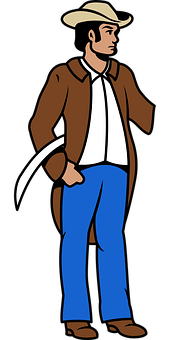 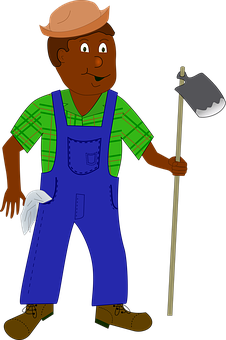 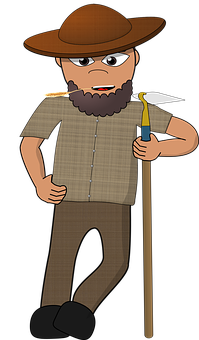 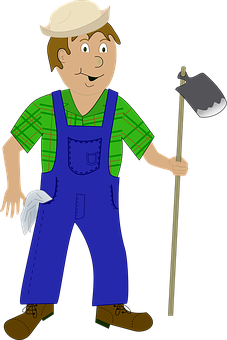 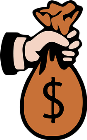 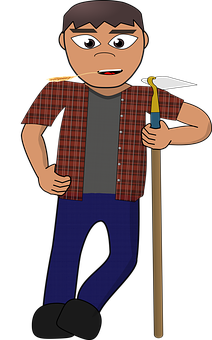 O  DONO  DA  VINHA  CHAMA  OS  TRABALHADORES  E  PAGA-LHES  UM  DENÁRIO,  COMEÇANDO  PELOS  ÚLTIMOS  E  INDO  ATÉ  AOS  PRIMEIROS.
ESTES  ÚLTIMOS  TRABALHARAM  APENAS
  UMA  HORA  E  LHES  PAGA  TANTO  QUANTO
A  NÓS  QUE  TRABALHAMOS  O  DIA  TODO?
OS  QUE  TINHAM  SIDO  ENCONTRADOS  PRIMEIRO,  QUEIXARAM-SE,  E  UM  DELES  DISSE:
TENS  MAU  OLHO,  PORQUE  SOU  BOM?
CABE  A  MIM  DAR  A  ESTE  ÚLTIMO
TANTO  QUANTO  A  TI.
DISSE  O  DONO  DA  VINHA:  MEU  AMIGO, 
NÃO  TE  CAUSO  DANO  ALGUM;
NÃO  COMBINASTE  COMIGO  RECEBER
UM  DENÁRIO  PELO  SEU  DIA?
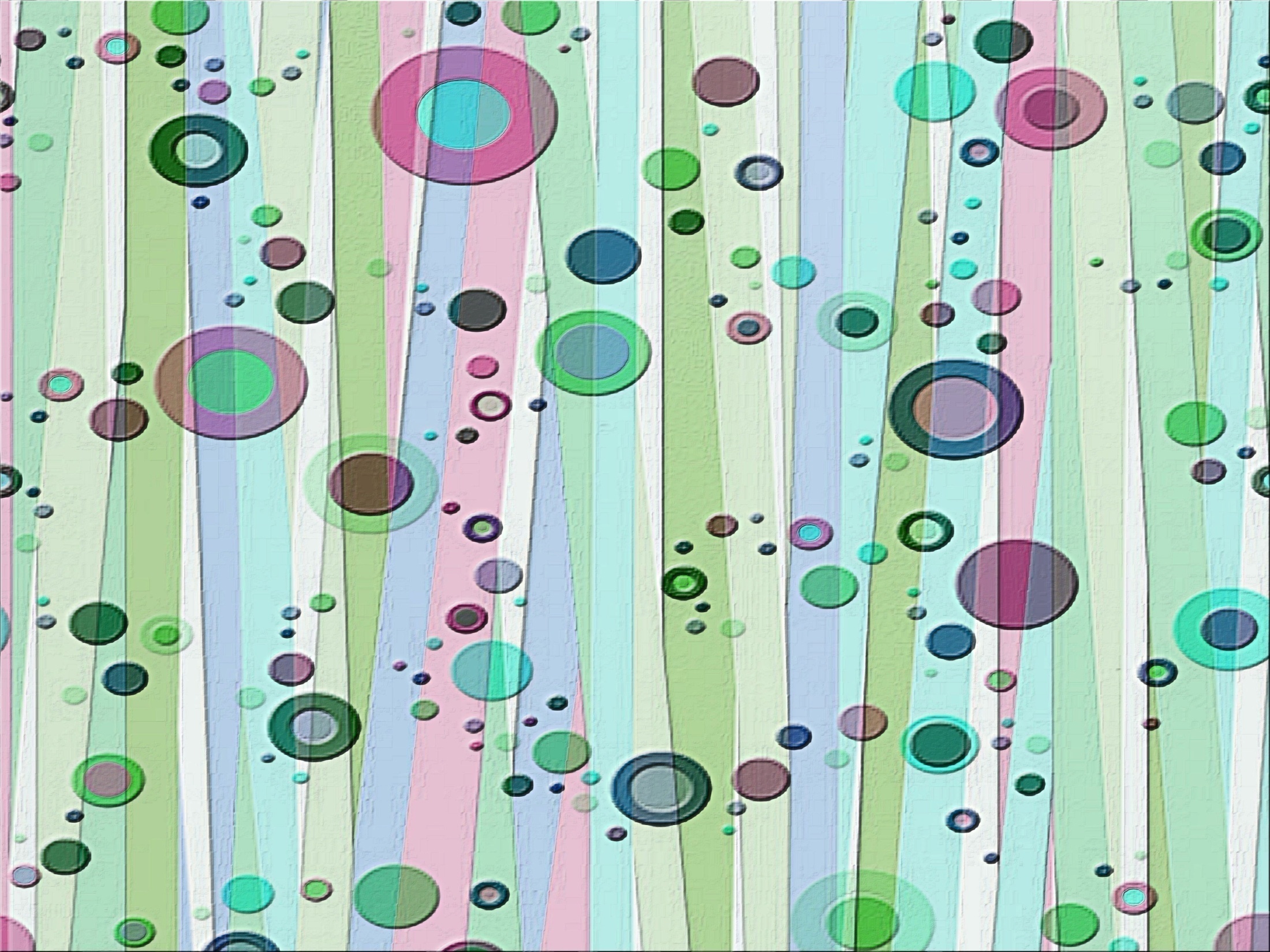 O  SIGNIFICADO
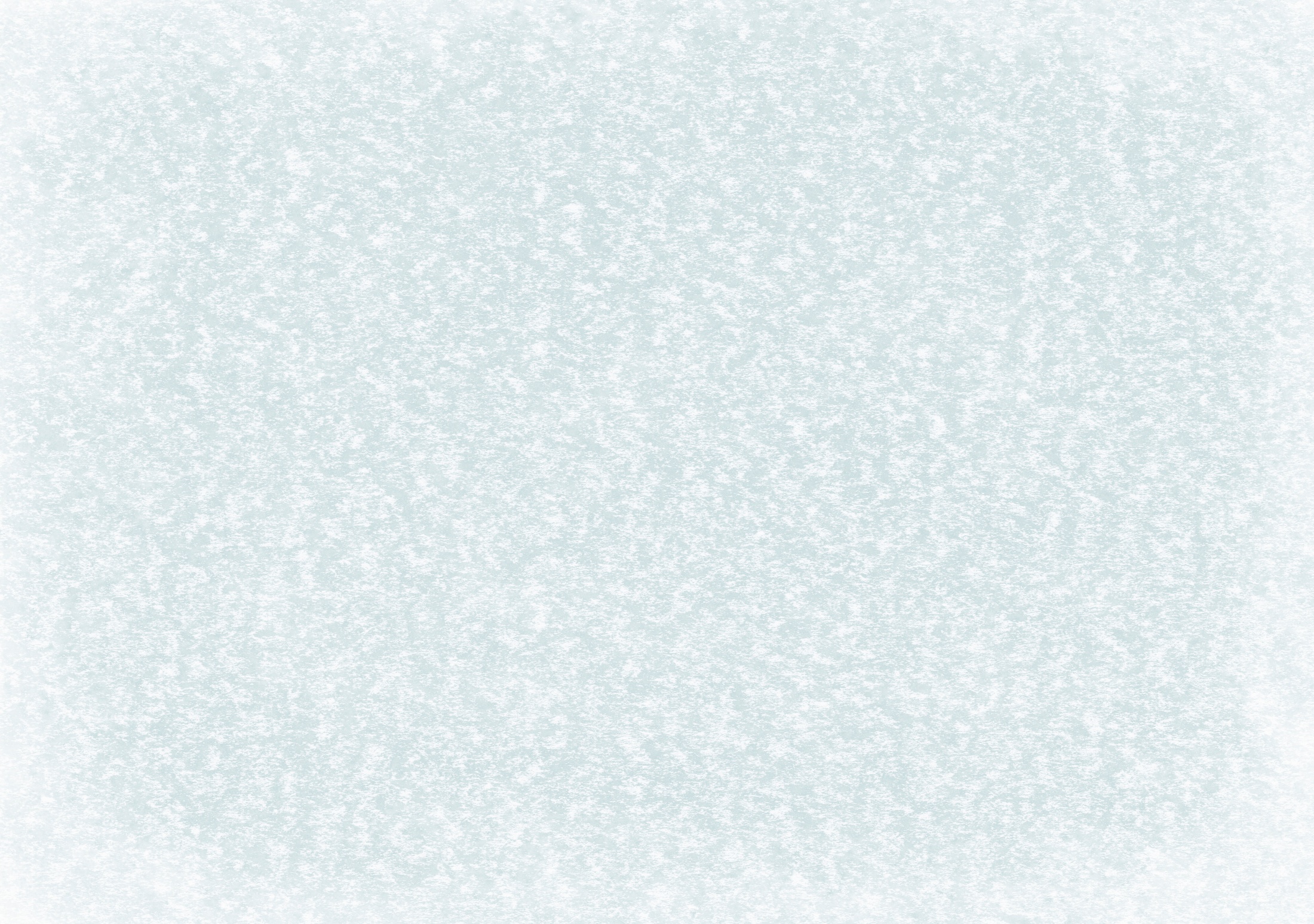 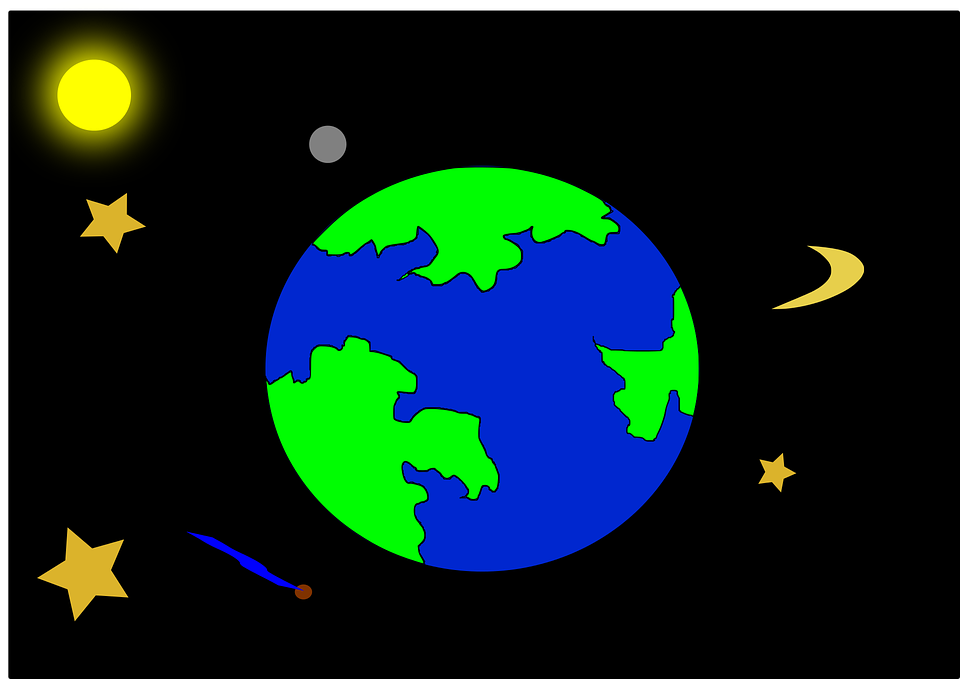 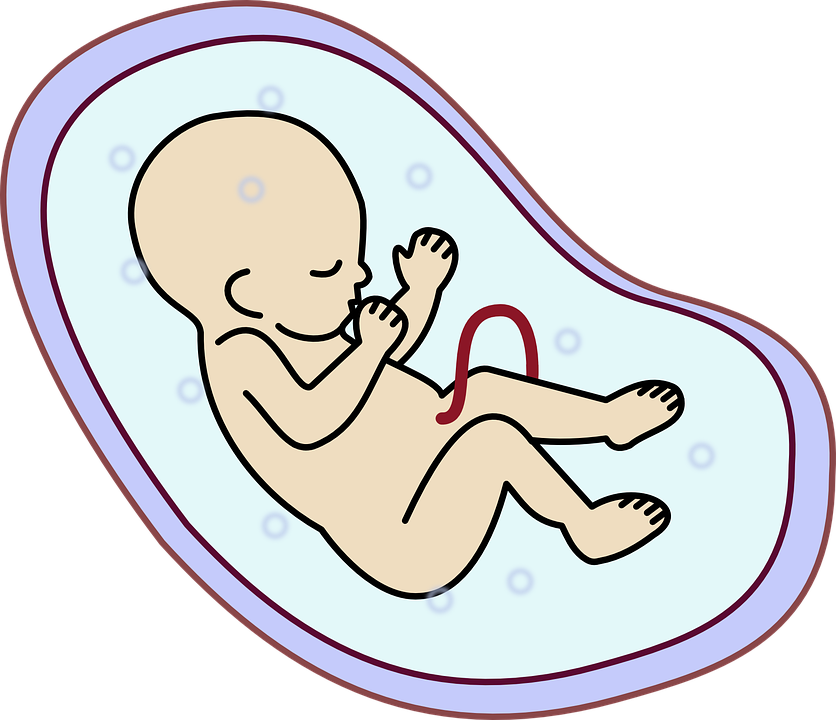 OS  TRABALHADORES:
AS  HORAS:
DONO  DA  VINHA:  DEUS
A  VINHA:
UNIVERSO
HUMANIDADE
REENCARNAÇÕES
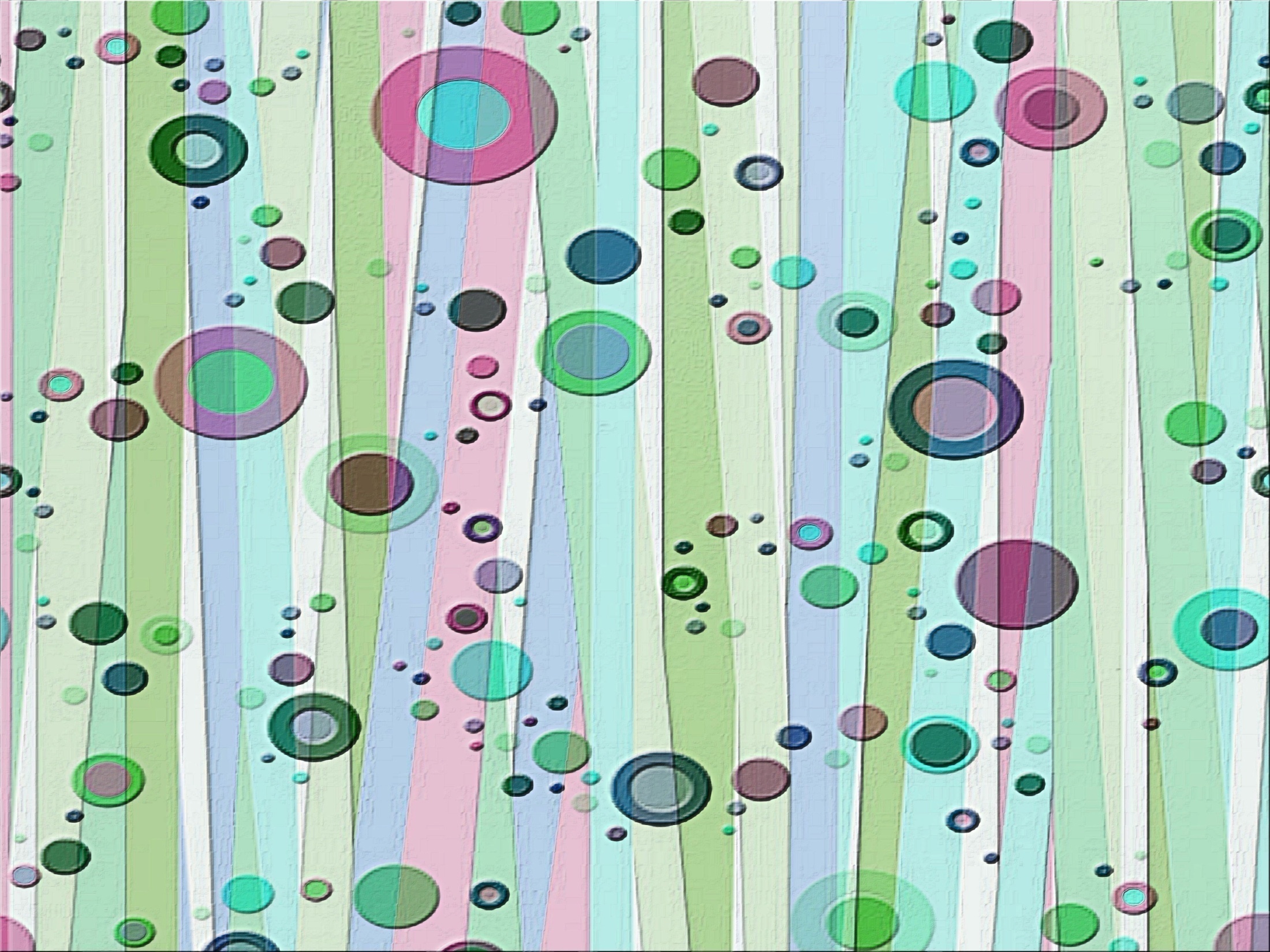 POR  QUE  TODOS  RECEBERAM
O  MESMO  SALÁRIO?
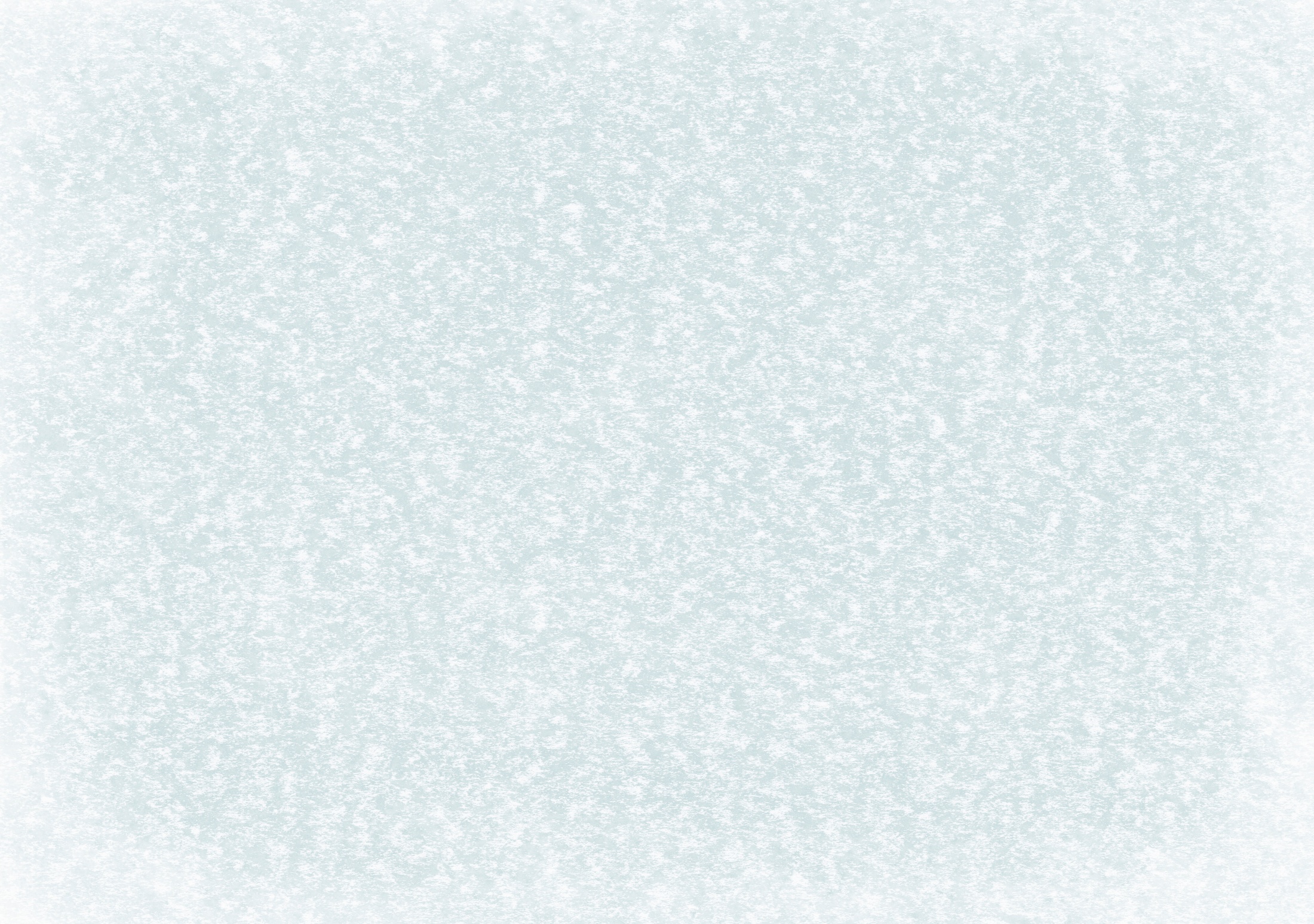 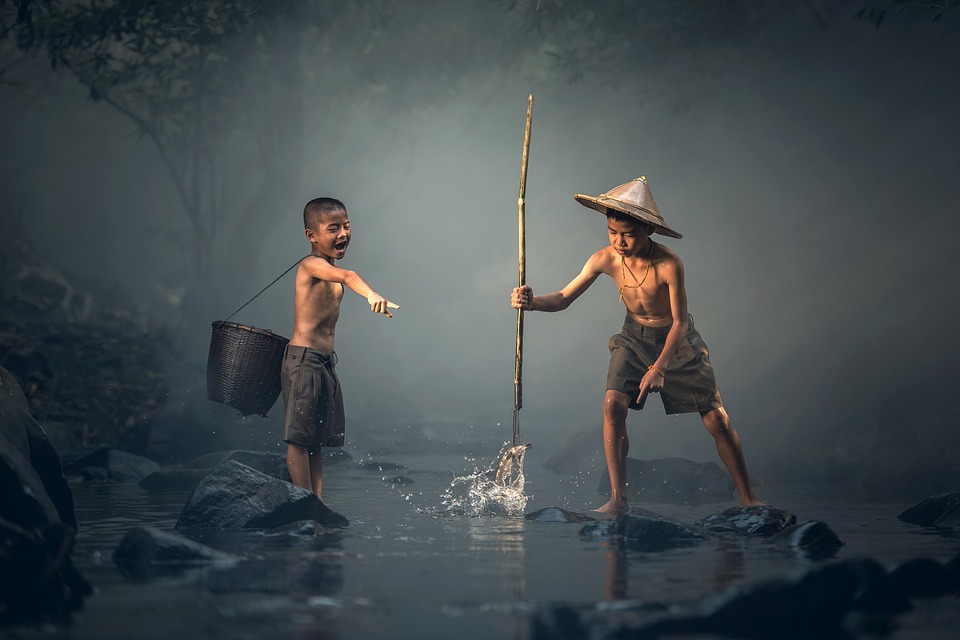 OS  QUE  CHEGARAM  POR  ÚLTIMOS  DEMONSTRARAM:
O  DONO  DA  VINHA  NÃO  CONSIDEROU
O  TEMPO  GASTO,  MAS  A  QUALIDADE
DO  TRABALHO  REALIZADO.
ESFORÇO  E  CONSTÂNCIA.
BOA  VONTADE  E  ZELO.
PRODUTIVIDADE.
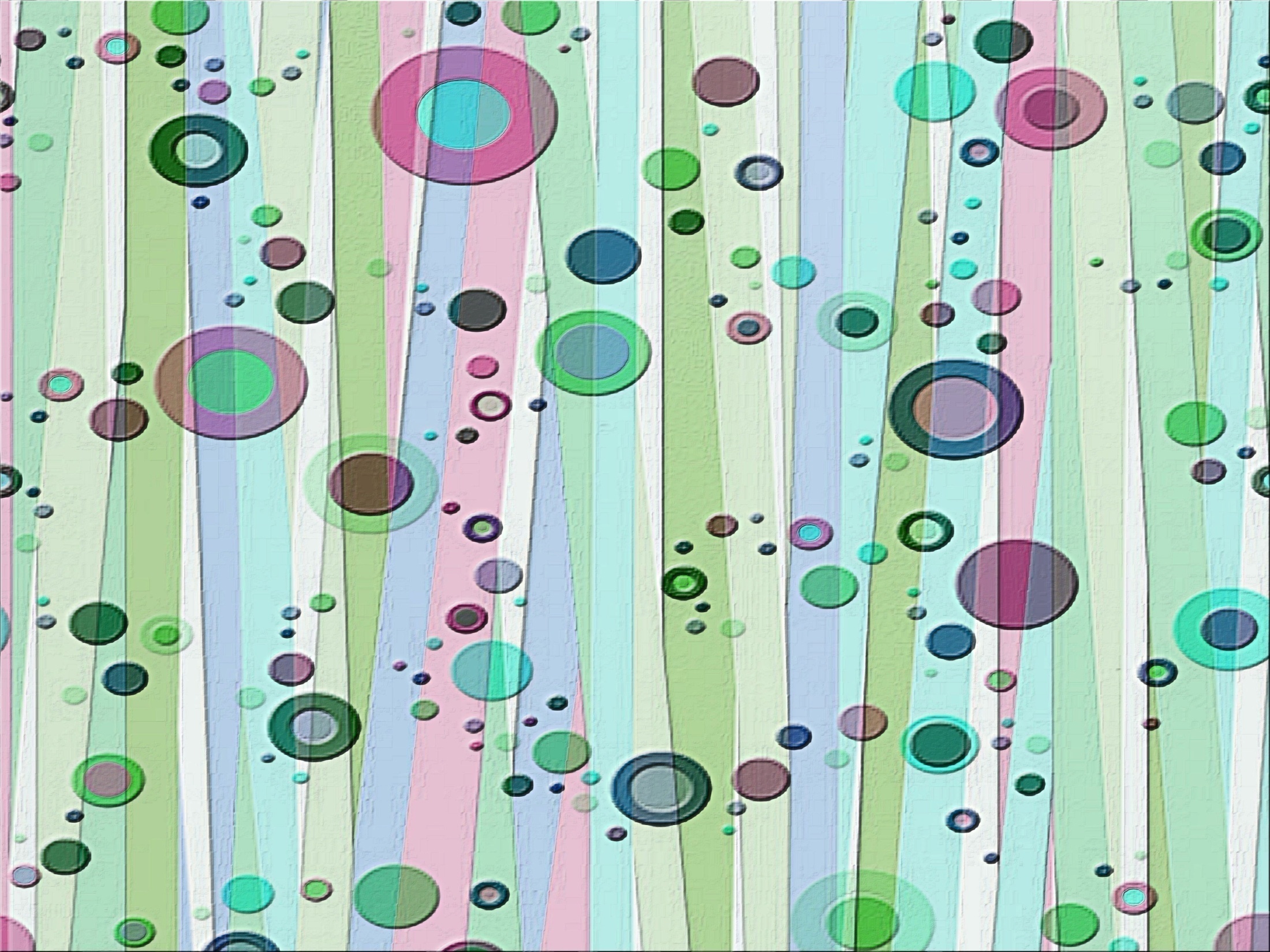 CONCLUSÃO
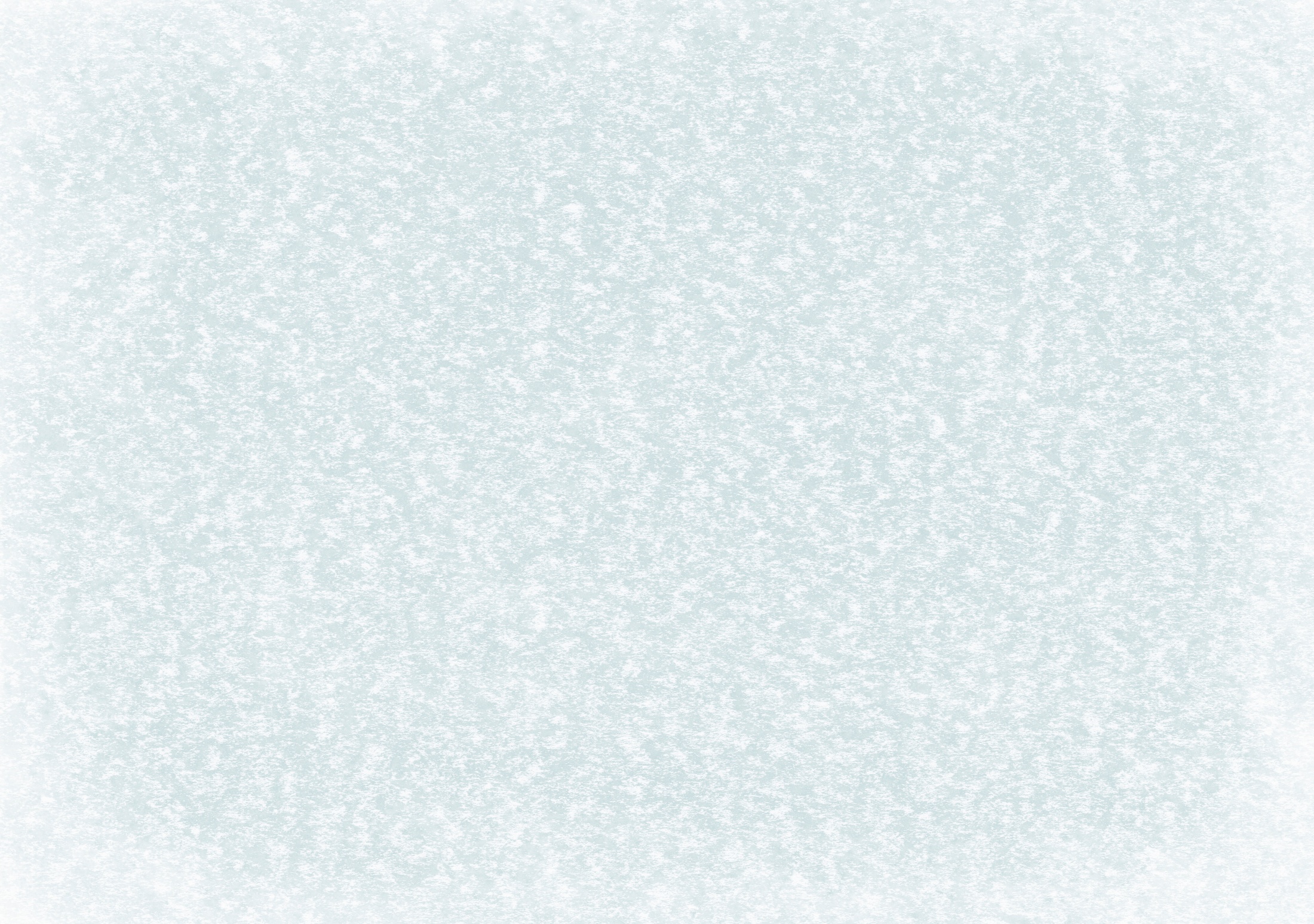 QUEM  NÃO  TEM  DIREITO
  AO  SALÁRIO?
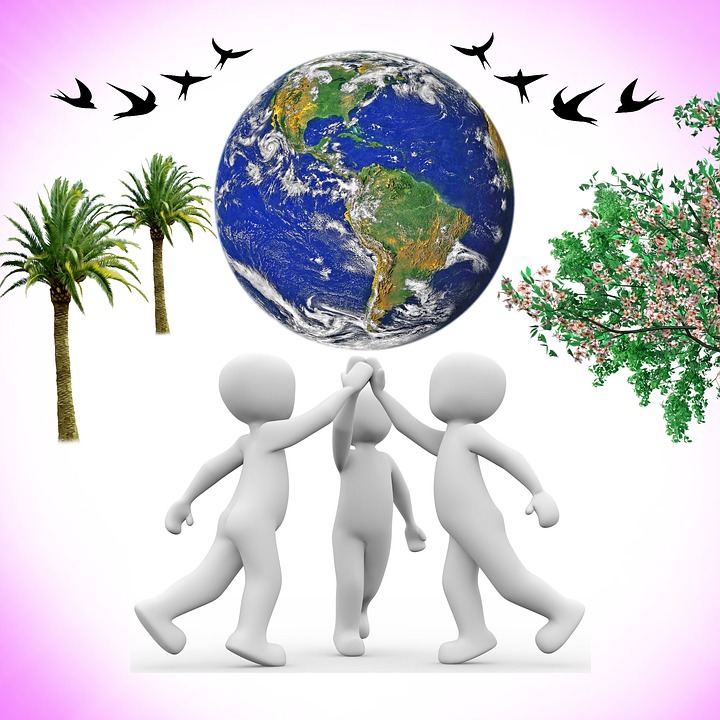 QUEM  TEM  DIREITO  AO  SALÁRIO?
CHAMADO,  NÃO  TRABALHOU  POR  PREGUIÇA,
 POR  MÁ  VONTADE.
QUEM  NÃO  ESTÁ  À  DISPOSIÇÃO  DO  SENHOR!
CONSEQUÊNCIA:  TERÁ  QUE  AGUARDAR  E  RECOMEÇAR.
É  CONVIDADO  E   ACEITA  O  CONVITE.
QUEM  ESTÁ  À  DISPOSIÇÃO  DO  SENHOR.
REALIZA  O  TRABALHO.
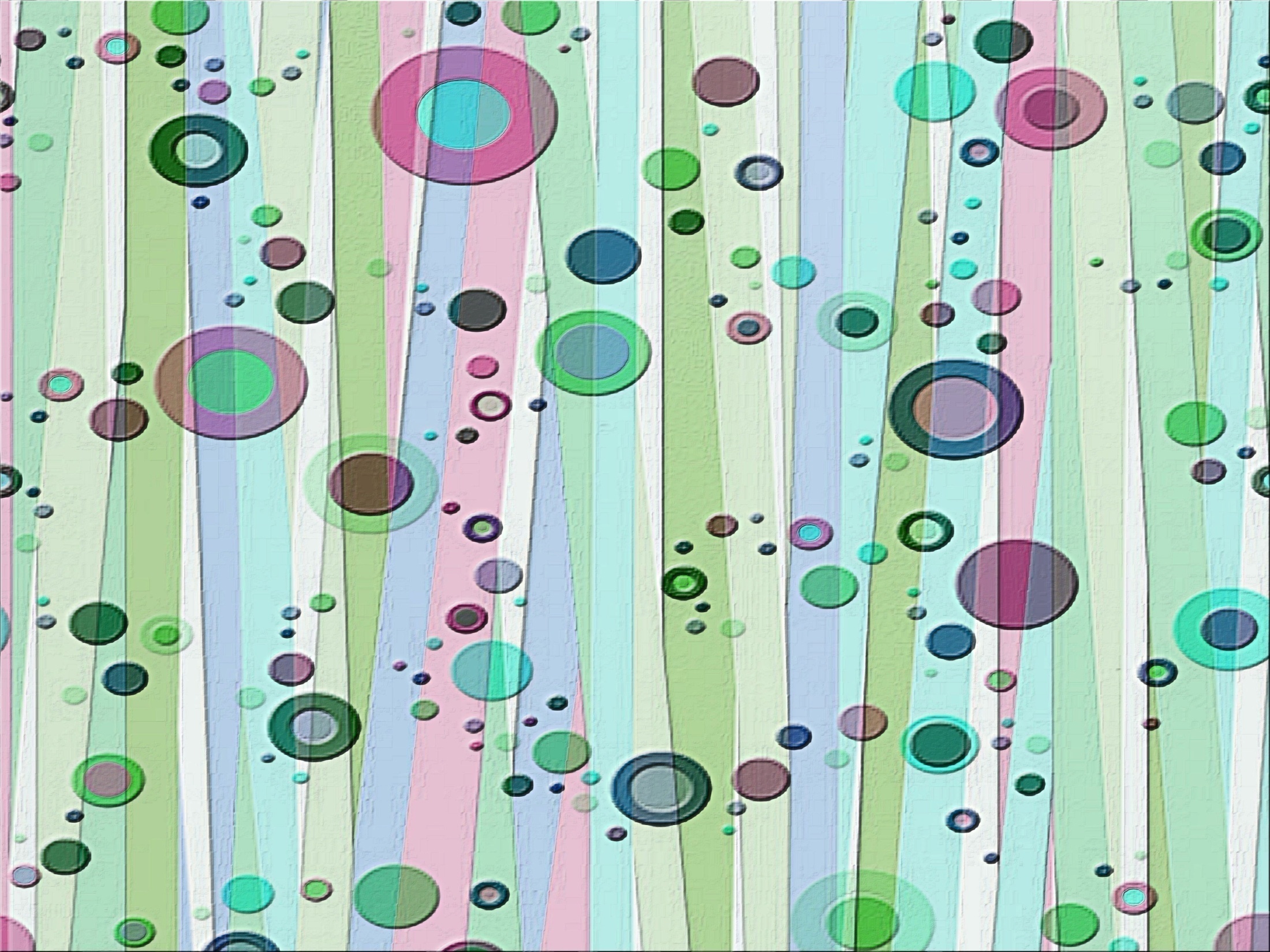 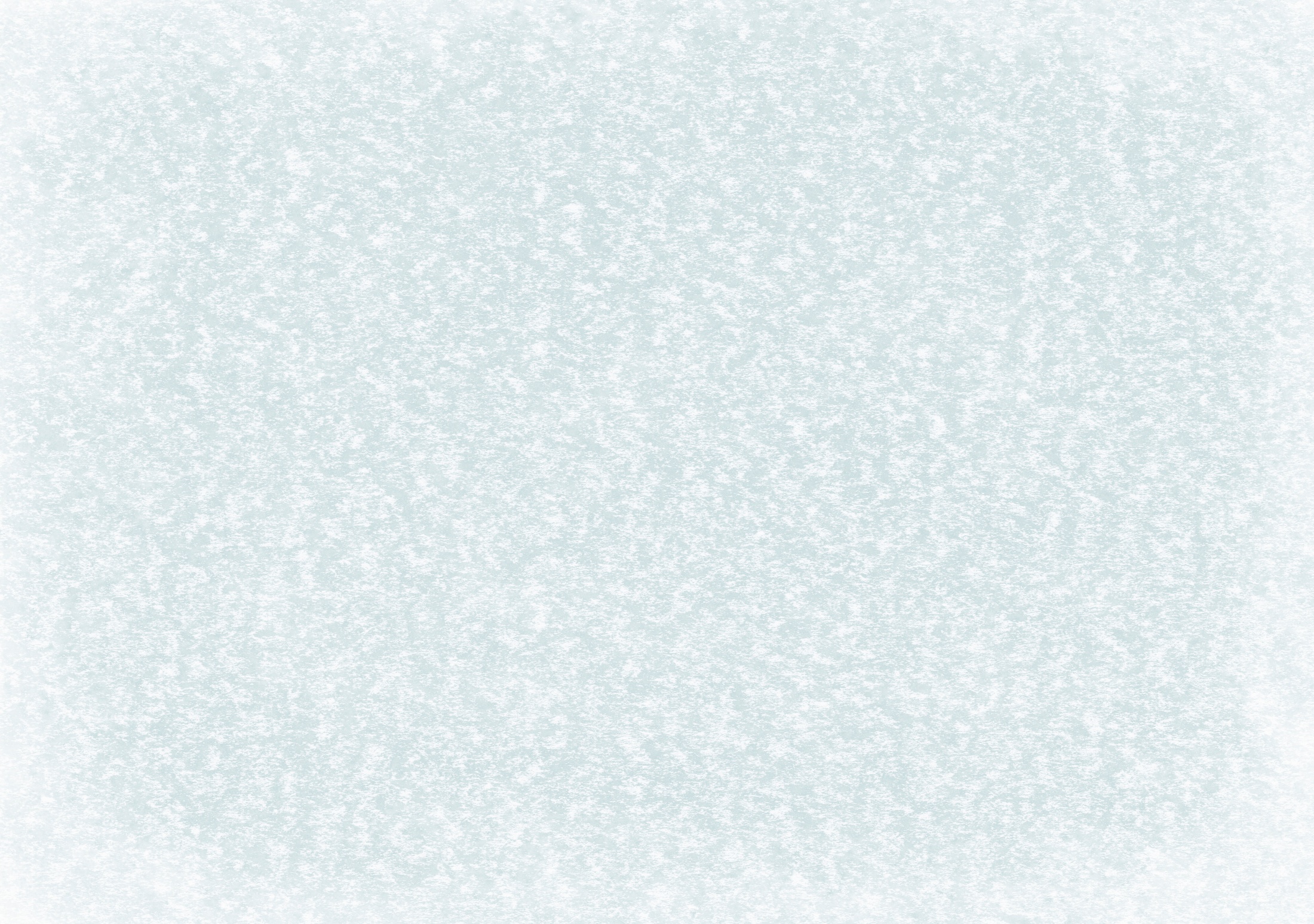 PARA  A  GENTE  PENSAR...
LEMBRANDO  A  PARÁBOLA  DOS  TRABALHADORES       DA  ÚLTIMA  HORA,  TEMOS  OS  SEGUINTES                            SIGNIFICADOS :
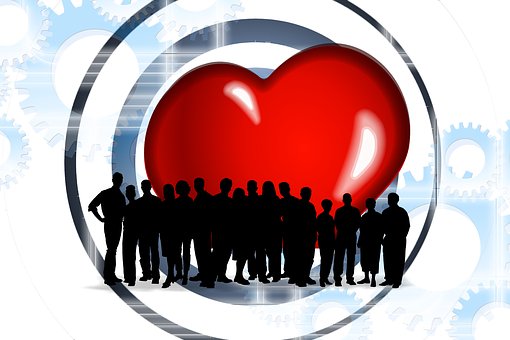 A  HUMANIDADE
DONO  DA  VINHA
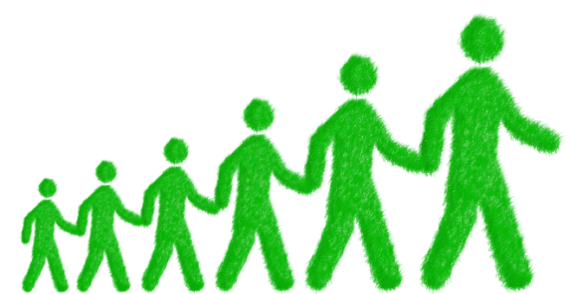 AS 
 REENCARNAÇÕES
A  VINHA
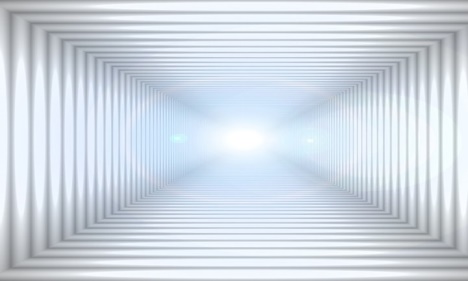 OS  TRABALHADORES
DEUS
AS  HORAS
UNIVERSO